How God’s people fall.
How they endure.
1 Corinthians 10.1-14
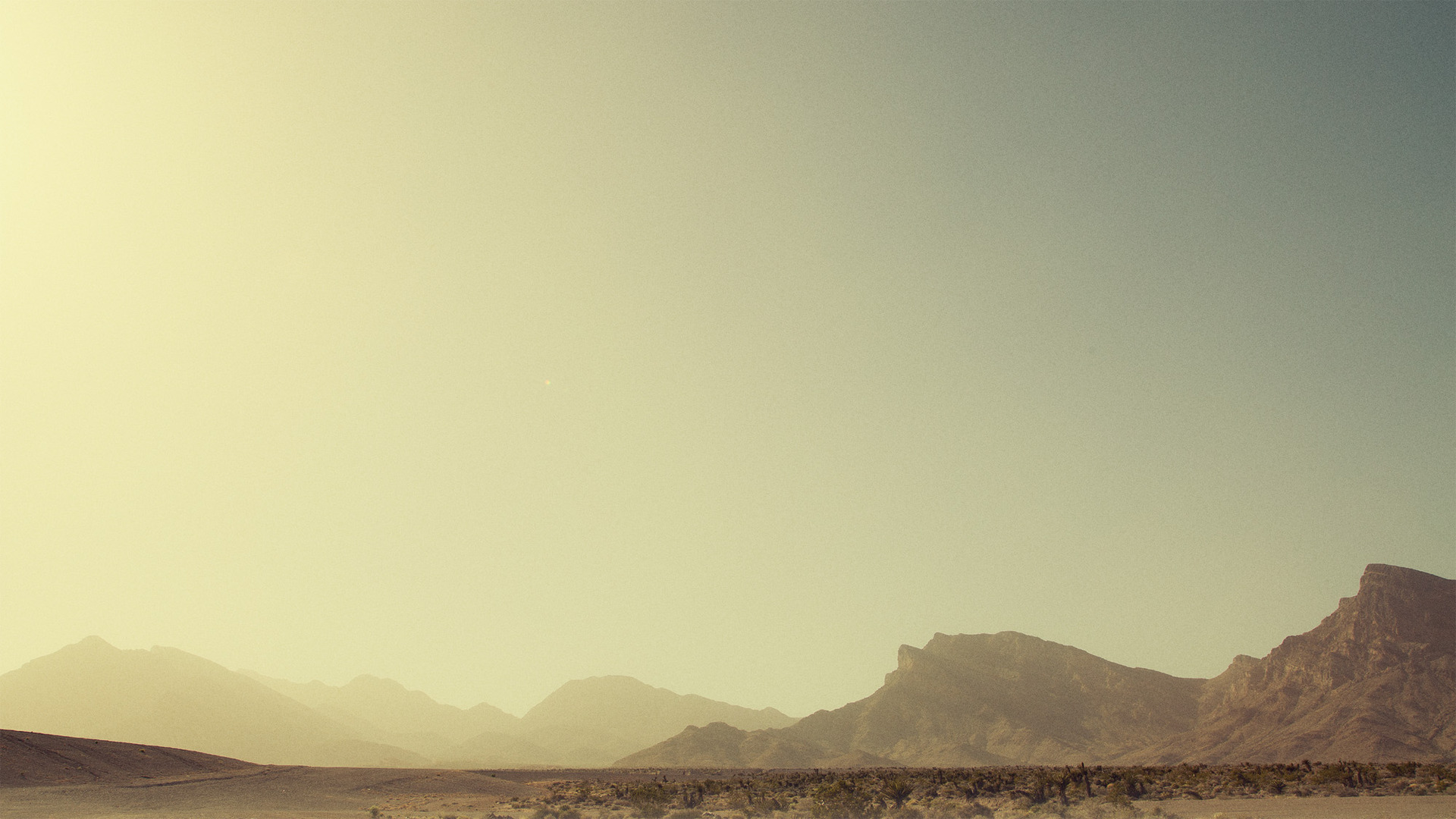 How God’s people fall.
How they endure.
1 Corinthians 10.1-14
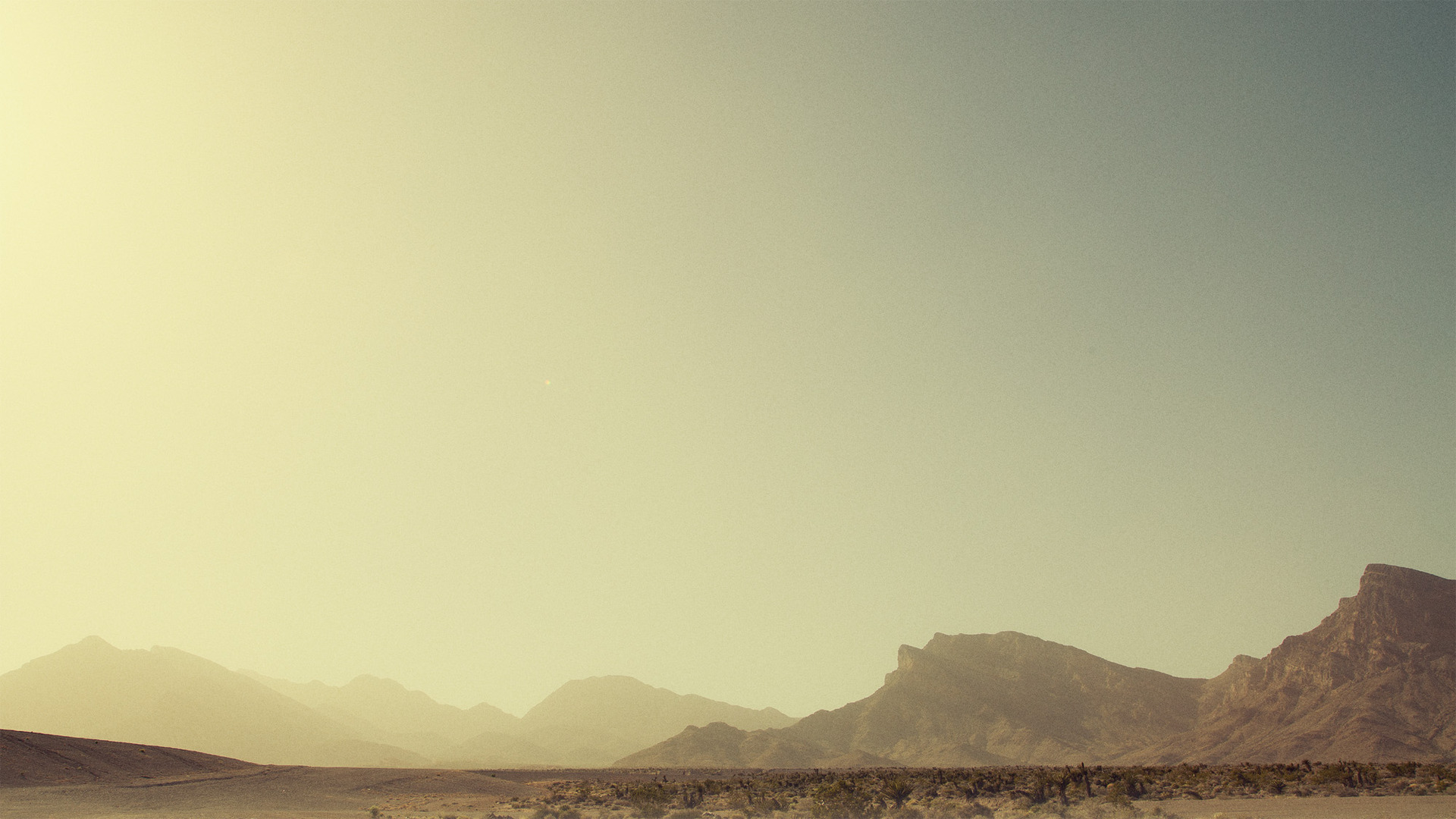 They fail to heed past warnings.
They don’t apply the failures of others… even if the matter seems small.
They don’t discipline themselves (cf. 9.24-27)
How God’s people fall.
How they endure.
1 Corinthians 10.1-14
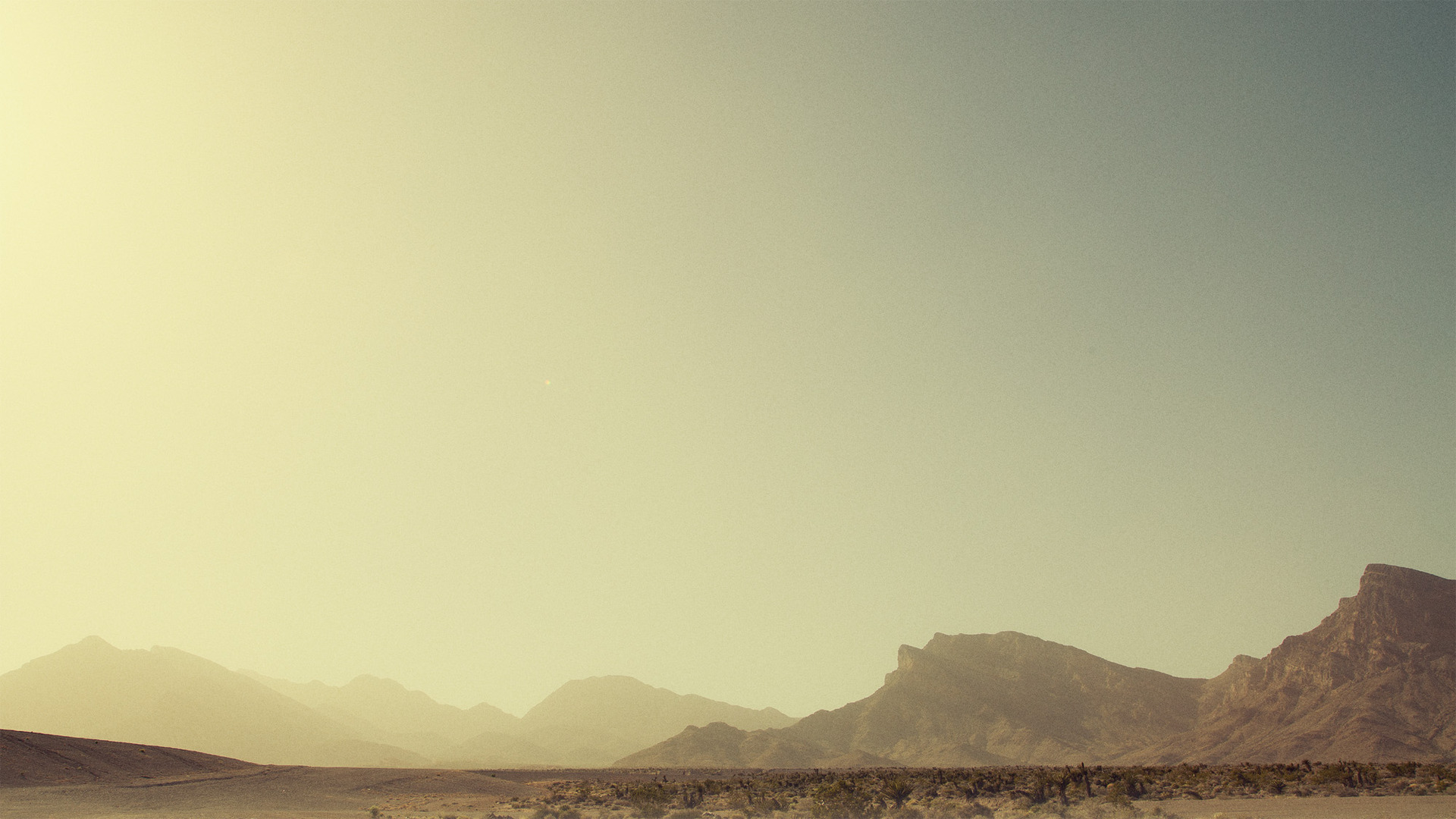 They heed the warnings of the past (vss. 11-12).
They trust their God (vs. 13)
They act on his help(vs. 14)